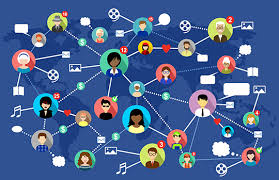 Begeleidingsplannen Deel 2
Les 3, Netwerkontwikkeling
Netwerkontwikkeling
Sociaal netwerk is voorwaarde voor het goed functioneren in de maatschappij
Daarom goed de cliënt te begeleiden bij netwerkontwikkeling
Dat is niets anders dan:
Client ondersteunen bij het krijgen en behouden van contacten
Hoe doe je dat?
Vragen stellen:
Hoe ziet jouw sociale netwerk eruit?
Hoe ervaar je deze contacten? Ga ze één voor één bij langs
Wat zou je graag anders willen?
Hoe kun je dat aanpakken?
Wat heb je daarvoor nodig?
Inzichtelijk maken
Maak een tekening van het netwerk van je cliënt
Bedenk mogelijkheden voor uitbreiden en versterken van netwerk (laat zelf nadenken)
Actieplan opstellen (acties uitzetten, wanneer/wat/waar + tijdpad)
Actieplan uitvoeren
Actieplan en werkwijze evalueren
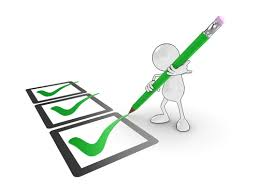 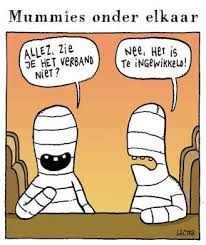 Verbanden leggen…
Sociaal netwerk 		-> betere gezondheid
Hulpbehoevend? 		-> meestal een minder betrokken omgeving
Kost dus meer moeite	-> begeleiding is broodnodig
Familie als kans én ingang!
Familie kent cliënt het beste, ook van vóórdat het niet goed ging
Belangrijke info!
Goede samenwerking met familie/partner -> positief voor begeleiding/behandeling
Je kunt denken aan familiebijeenkomsten
Informele contacten
Open dagen
Brengen/halen (boodschappen)
Contactschriftje
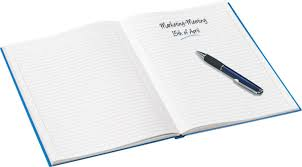 Formele contacten
Oudergesprek
Huisbezoek
Familiespreekuur
Ouderdag
Familieraad
Informatiecentrum
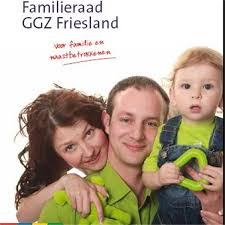 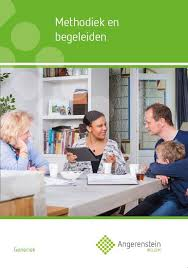 Nabespreken opdrachten Angerenstein
Pak je opdrachten van les 1 & 2 erbij van VW thema 13
Nabespreken; opdracht 3, 4, 5 & 6 
Sla je opdrachten steeds goed op in je pc, is aan het eind van LP 6 je bewijs van inzet en voorwaarde om de toets te kunnen halen.
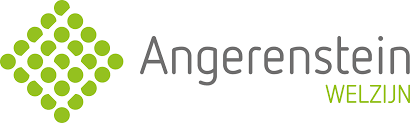